Figure 2. Associations between binomial variables (A) and continuous variables (B) and parasitologic and morbidity end ...
J Infect Dis, Volume 211, Issue 12, 15 June 2015, Pages 1997–2005, https://doi.org/10.1093/infdis/jiu836
The content of this slide may be subject to copyright: please see the slide notes for details.
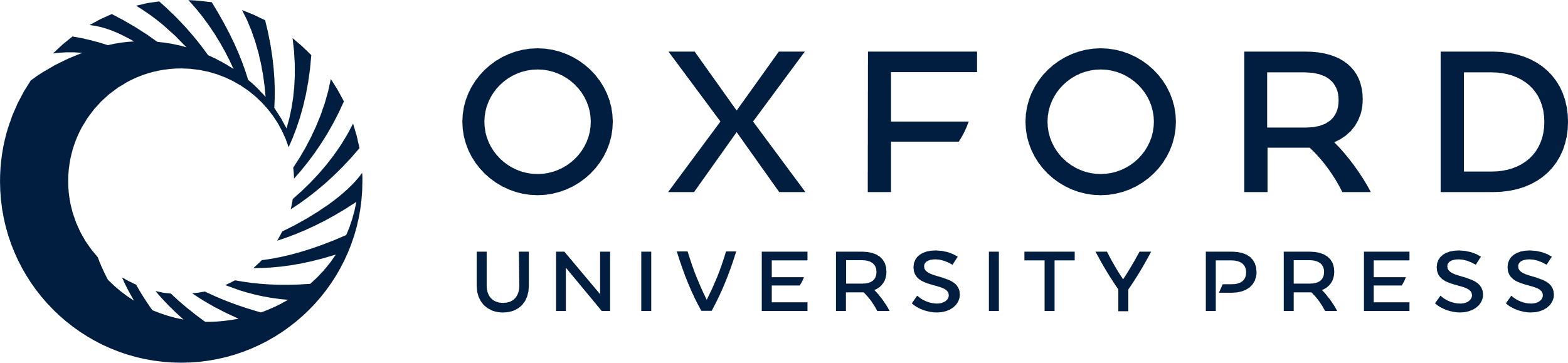 [Speaker Notes: Figure 2. Associations between binomial variables (A) and continuous variables (B) and parasitologic and morbidity end points, by time since last dose of sulfadoxine-pyrimethamine (SP), among 202 women who tested positive for Plasmodium falciparum by polymerase chain reaction. Abbreviations: CI, confidence interval; dhps, dihydropteroate synthase; Hb, hemoglobin; SD, standard deviation; SGA, small for gestational age; WT, wild type.


Unless provided in the caption above, the following copyright applies to the content of this slide: Published by Oxford University Press on behalf of the Infectious Diseases Society of America 2015. This work is written by (a) US Government employee(s) and is in the public domain in the US.]